All For Jesus!
CONSTANCY
8.7.8.7.8.7
4/4
F/A - MI

Verses: 4
PDHymns.com
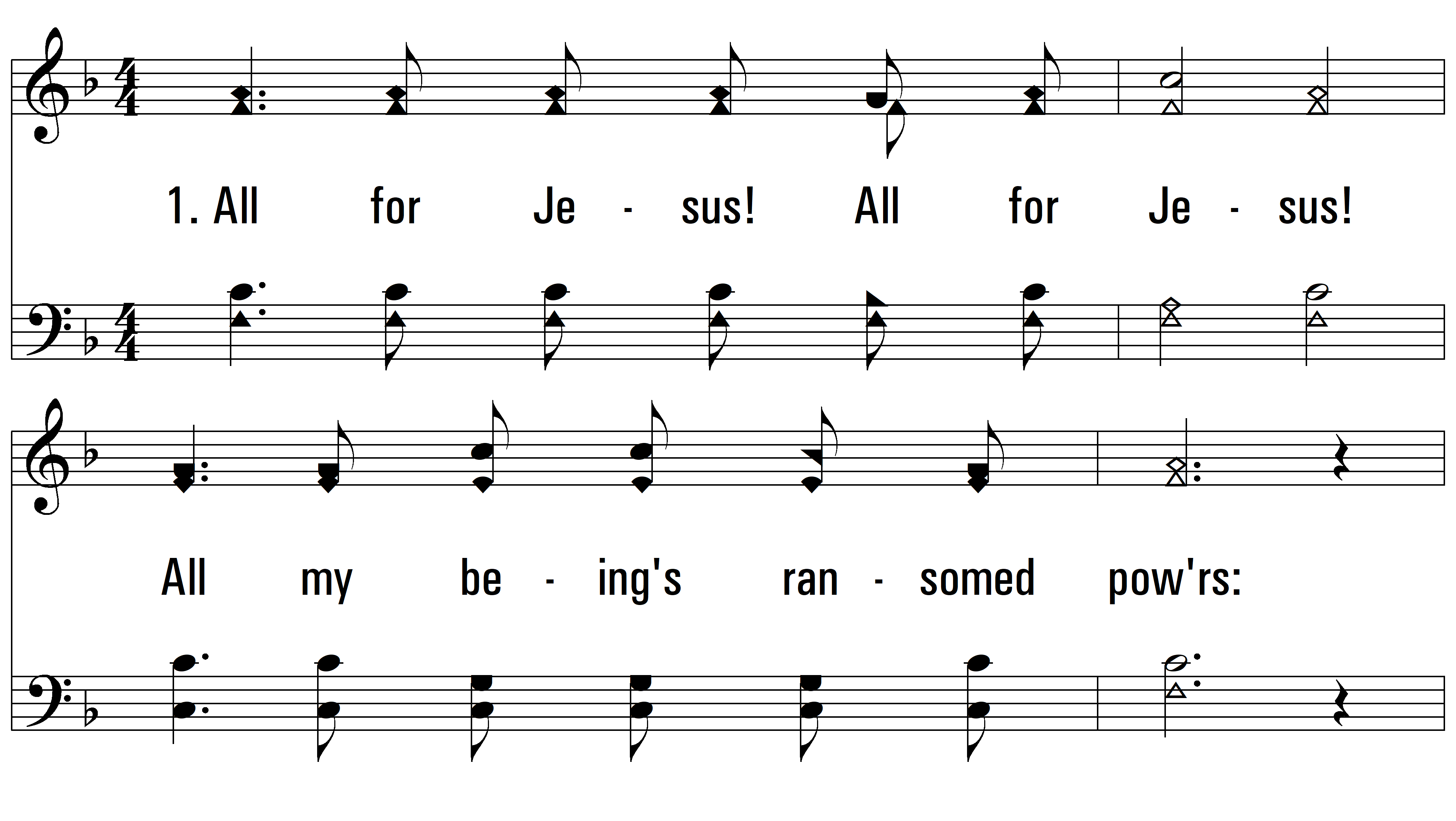 vs. 1 ~ All For Jesus!
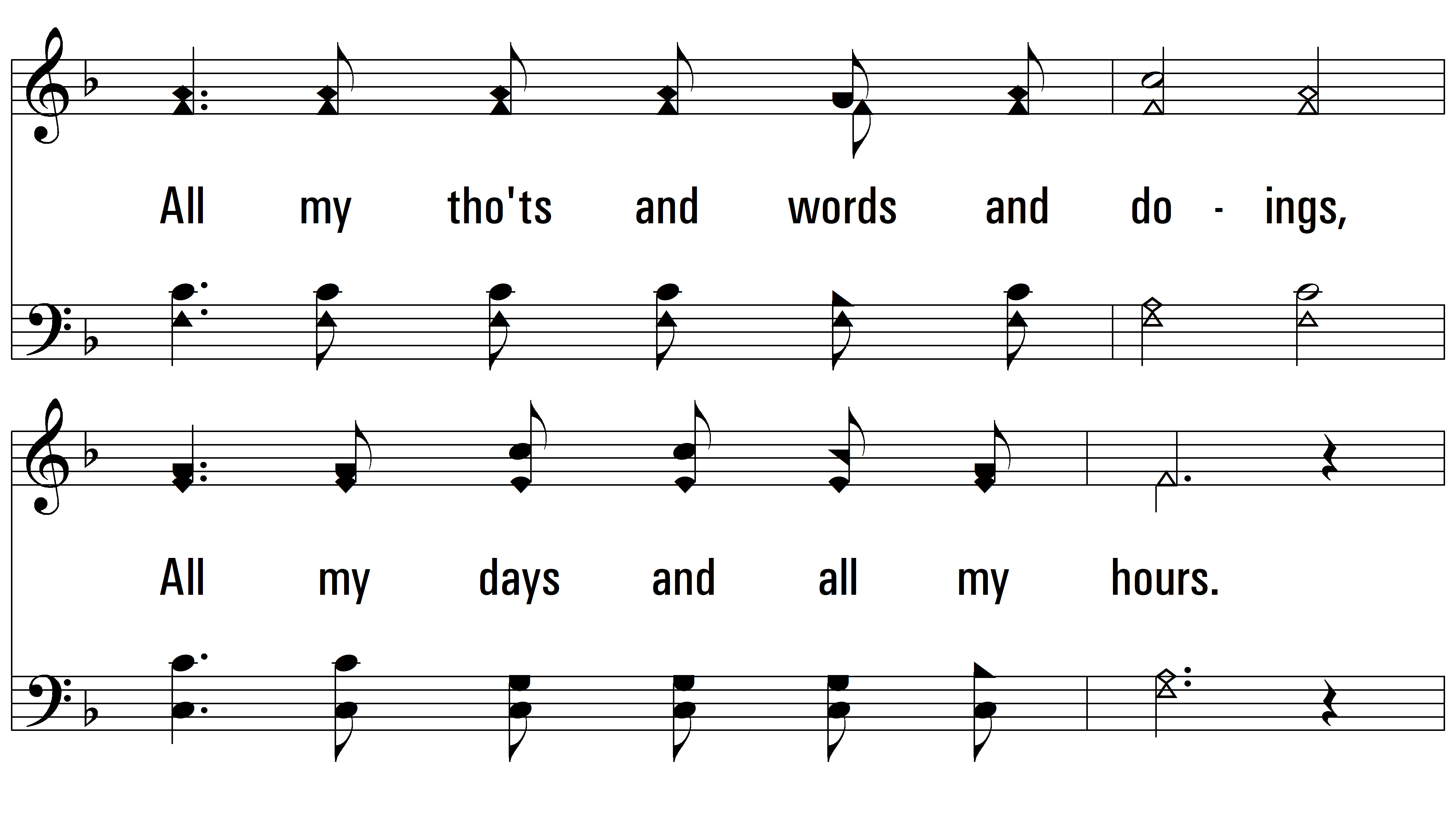 vs. 1
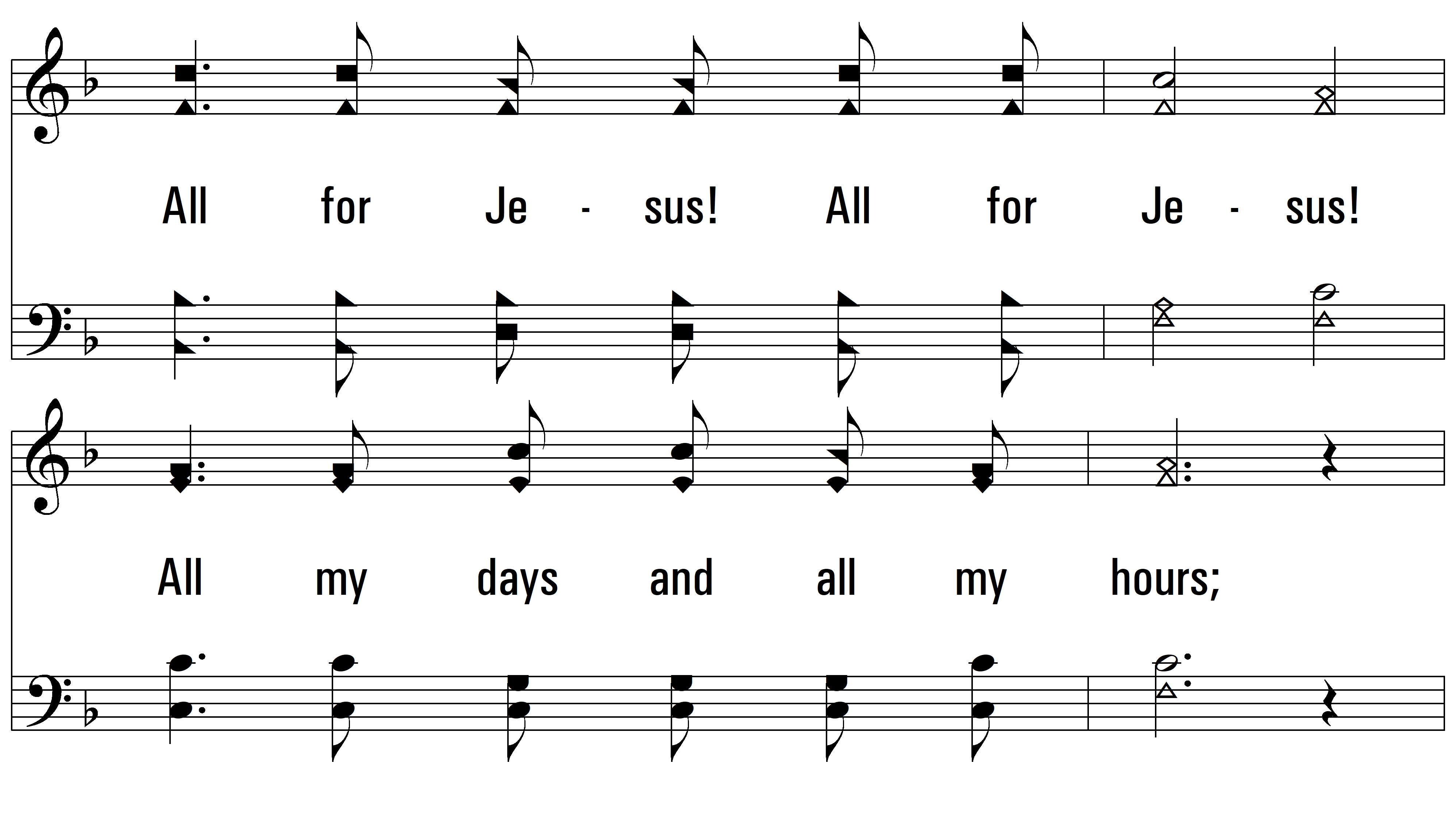 vs. 1
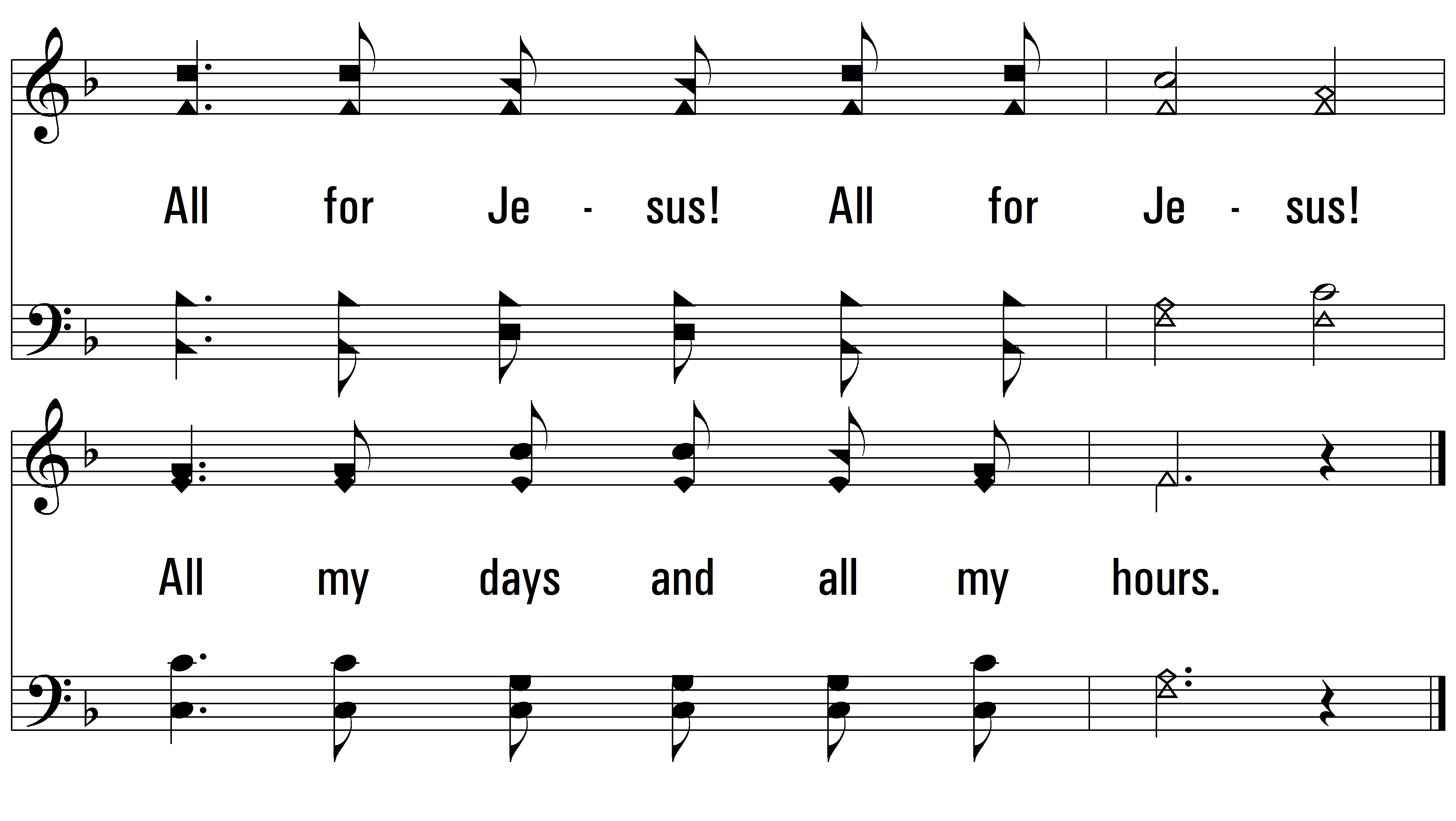 vs. 1
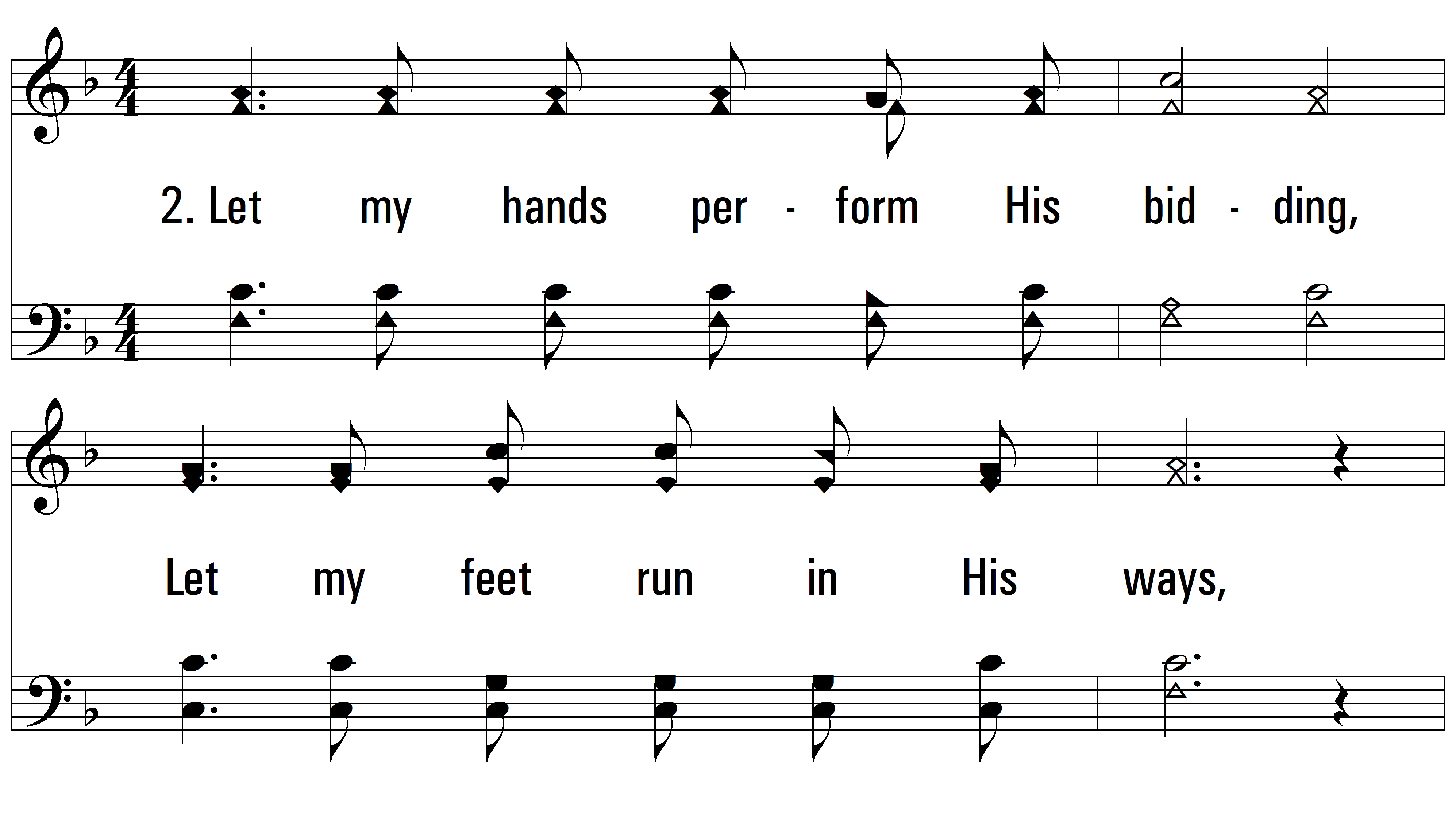 vs. 2 ~ All For Jesus!
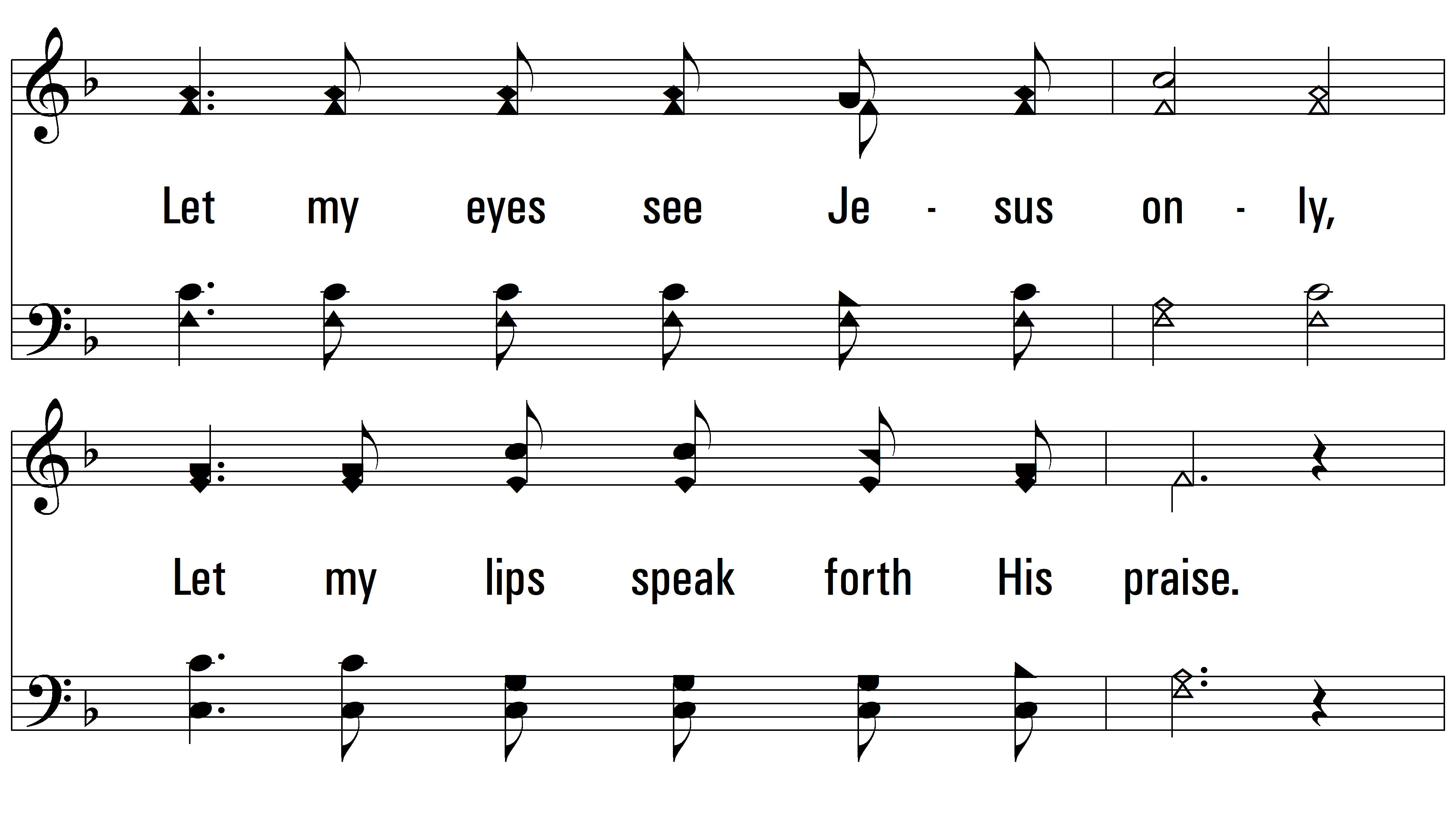 vs. 2
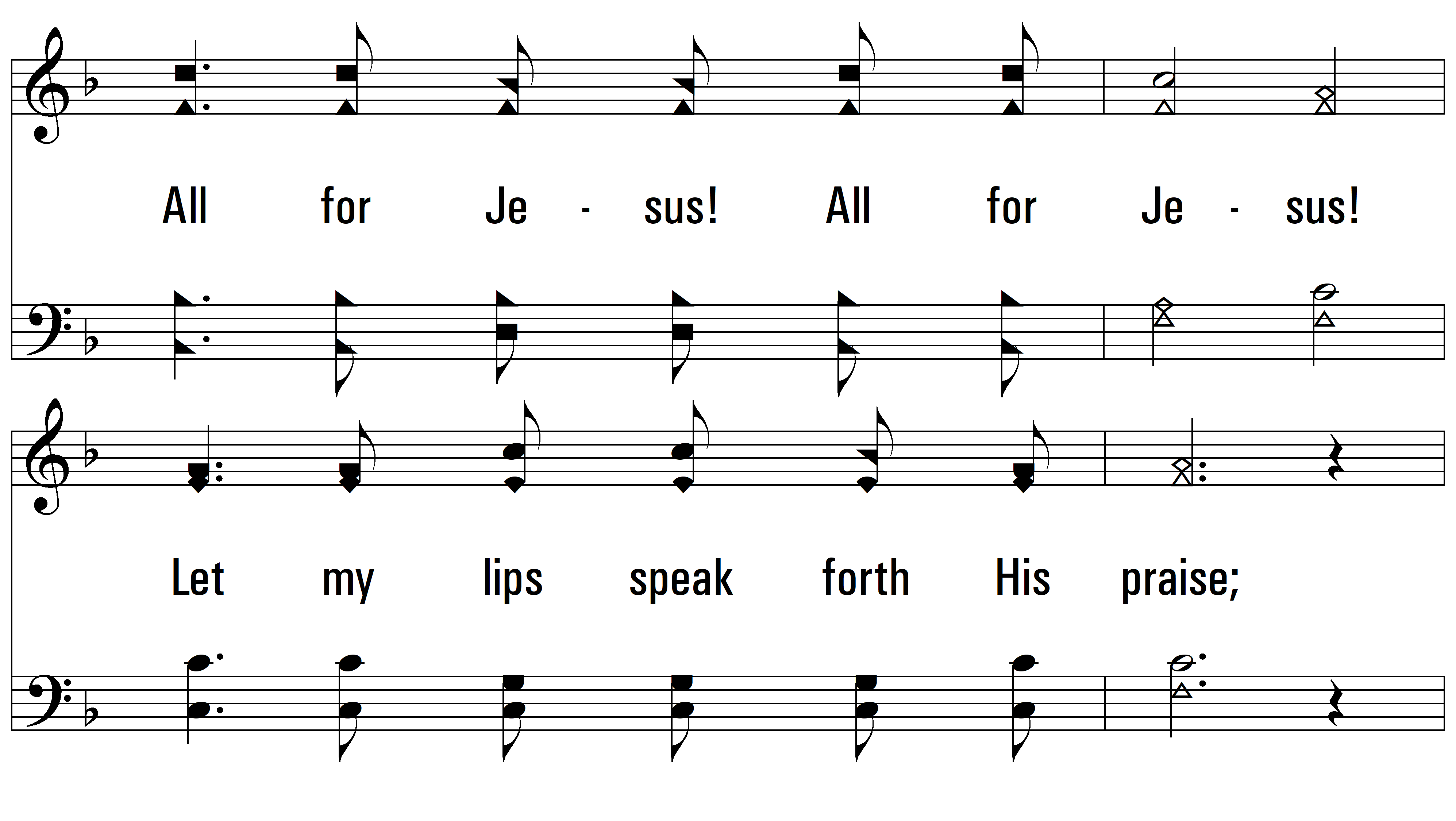 vs. 2
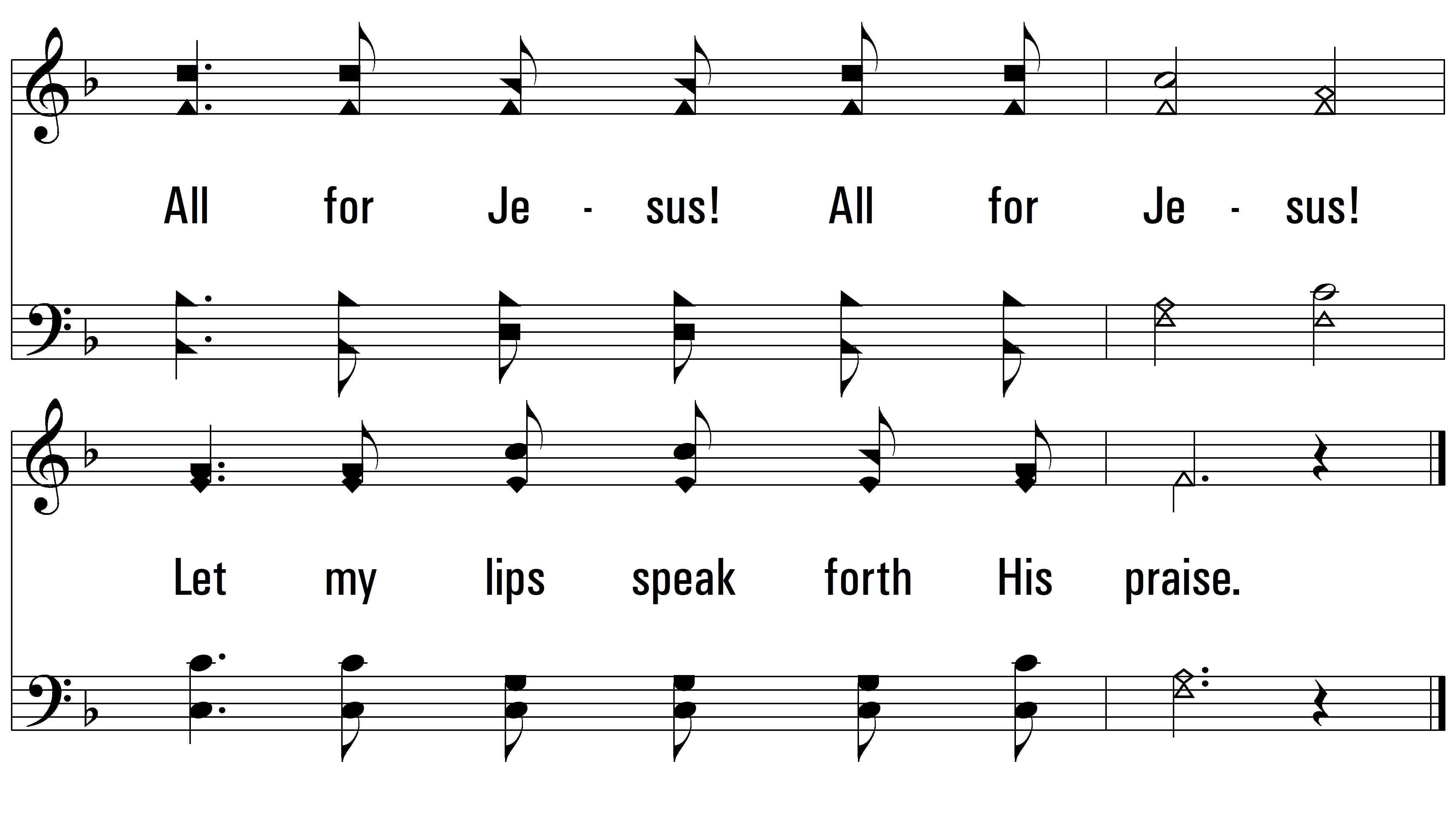 vs. 2
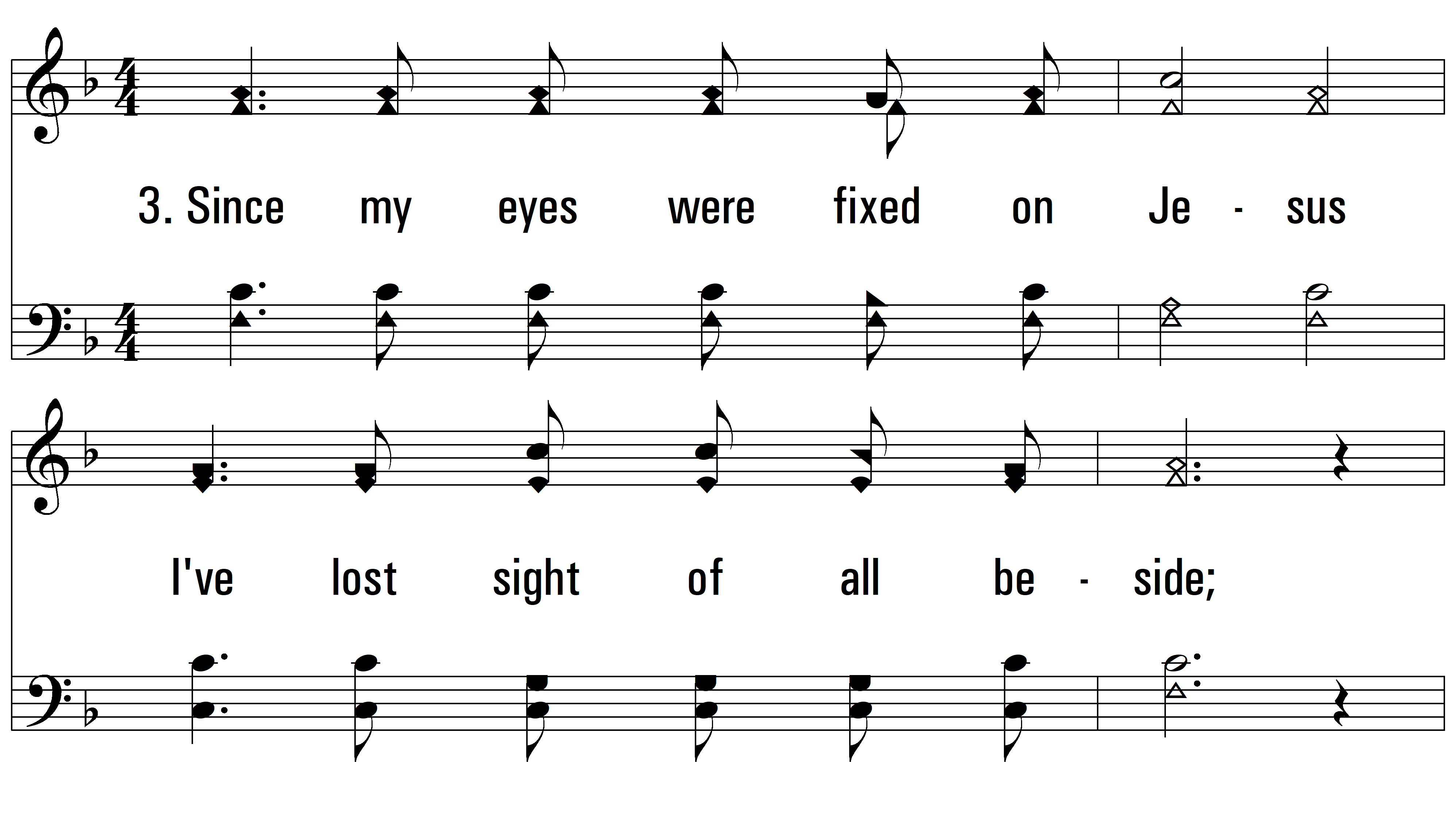 vs. 3 ~ All For Jesus!
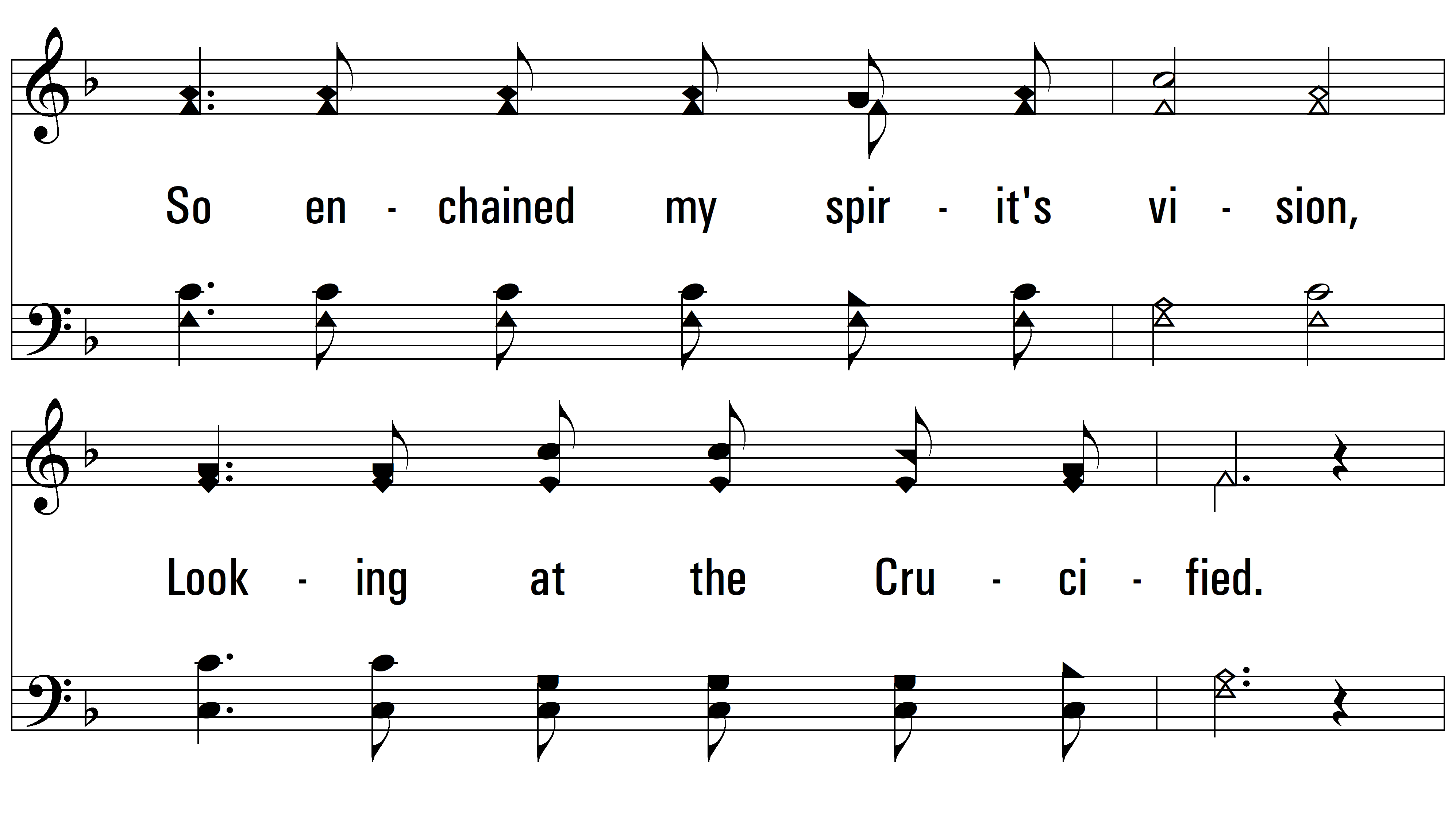 vs. 3
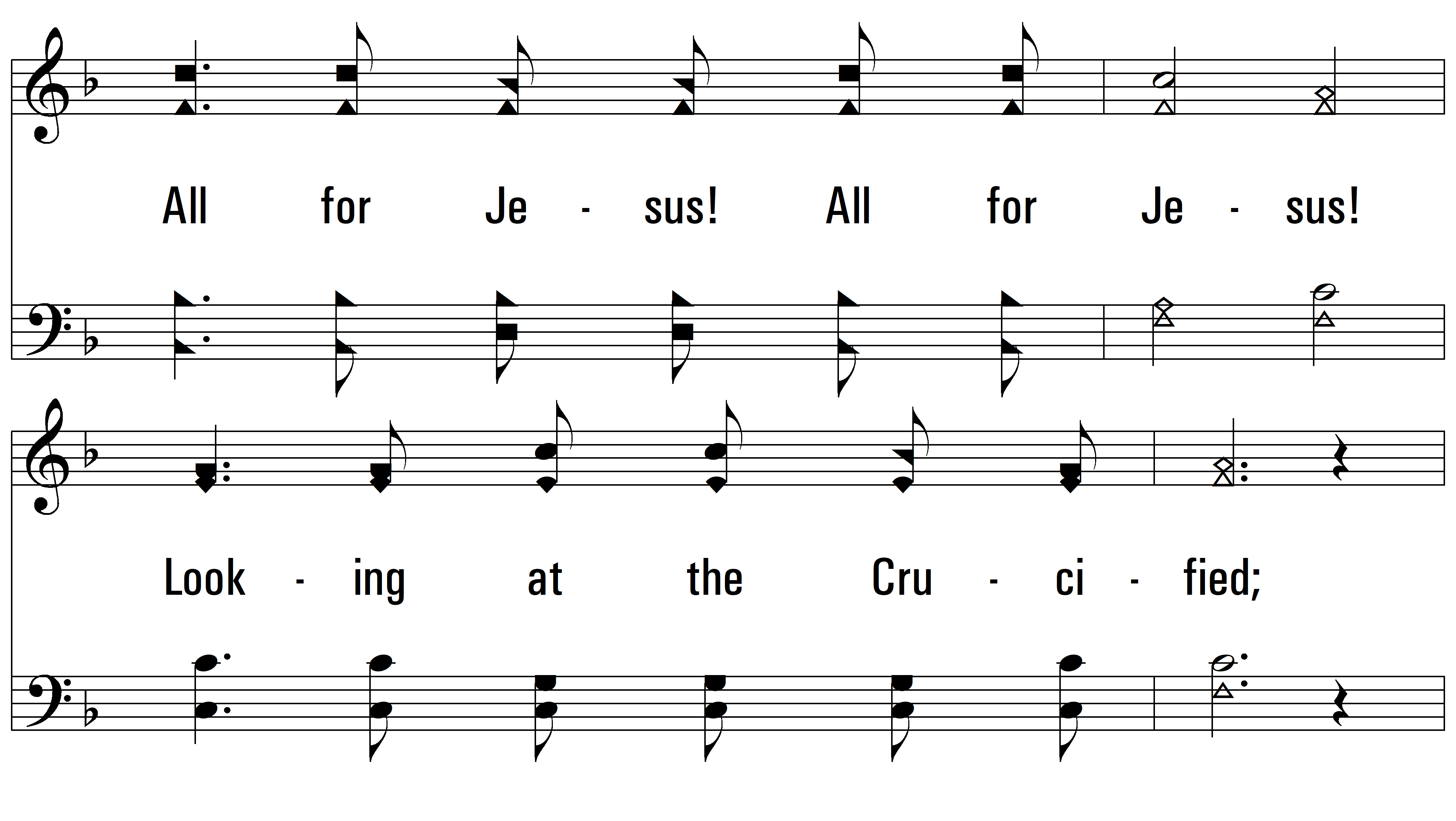 vs. 3
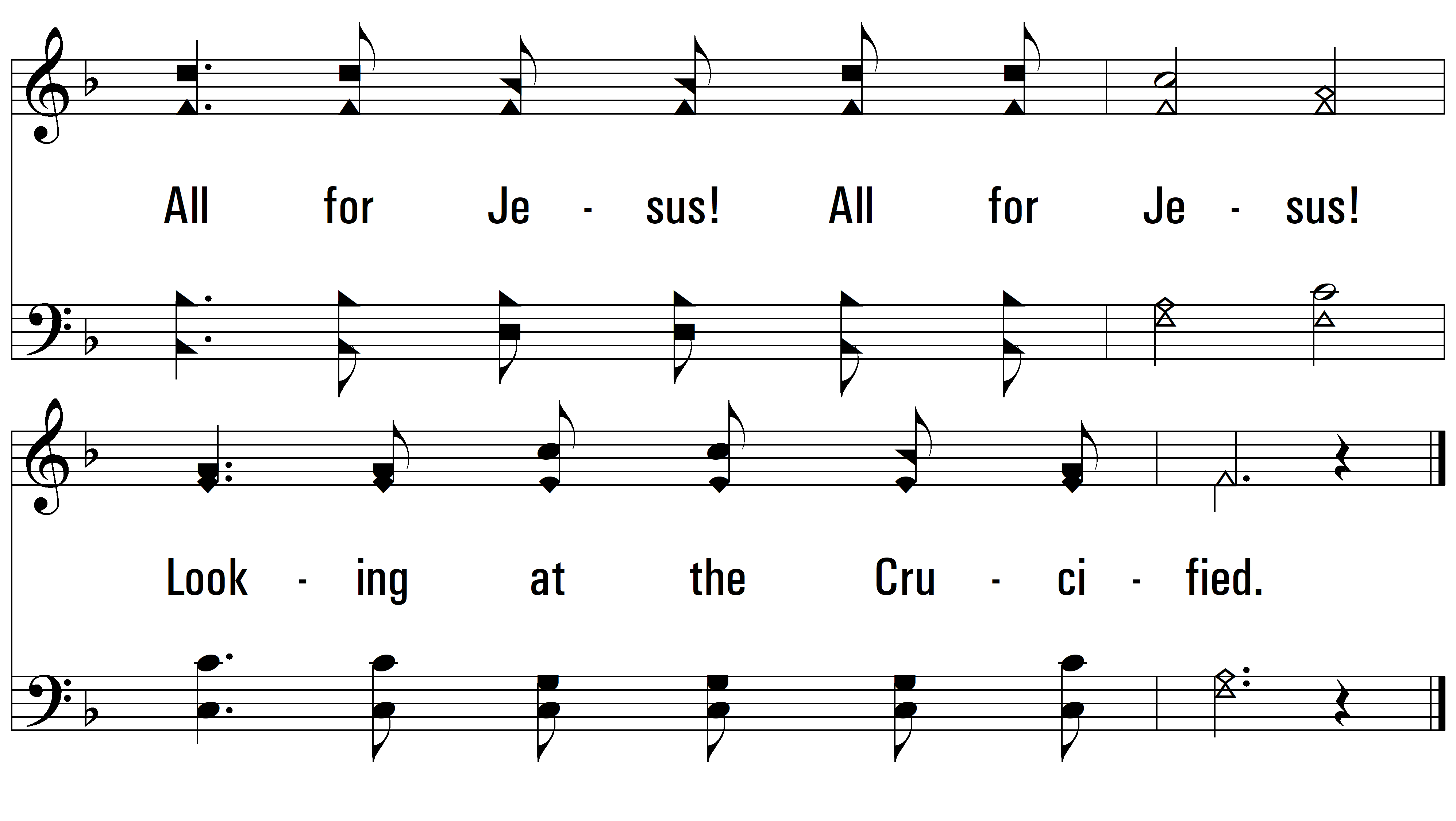 vs. 3
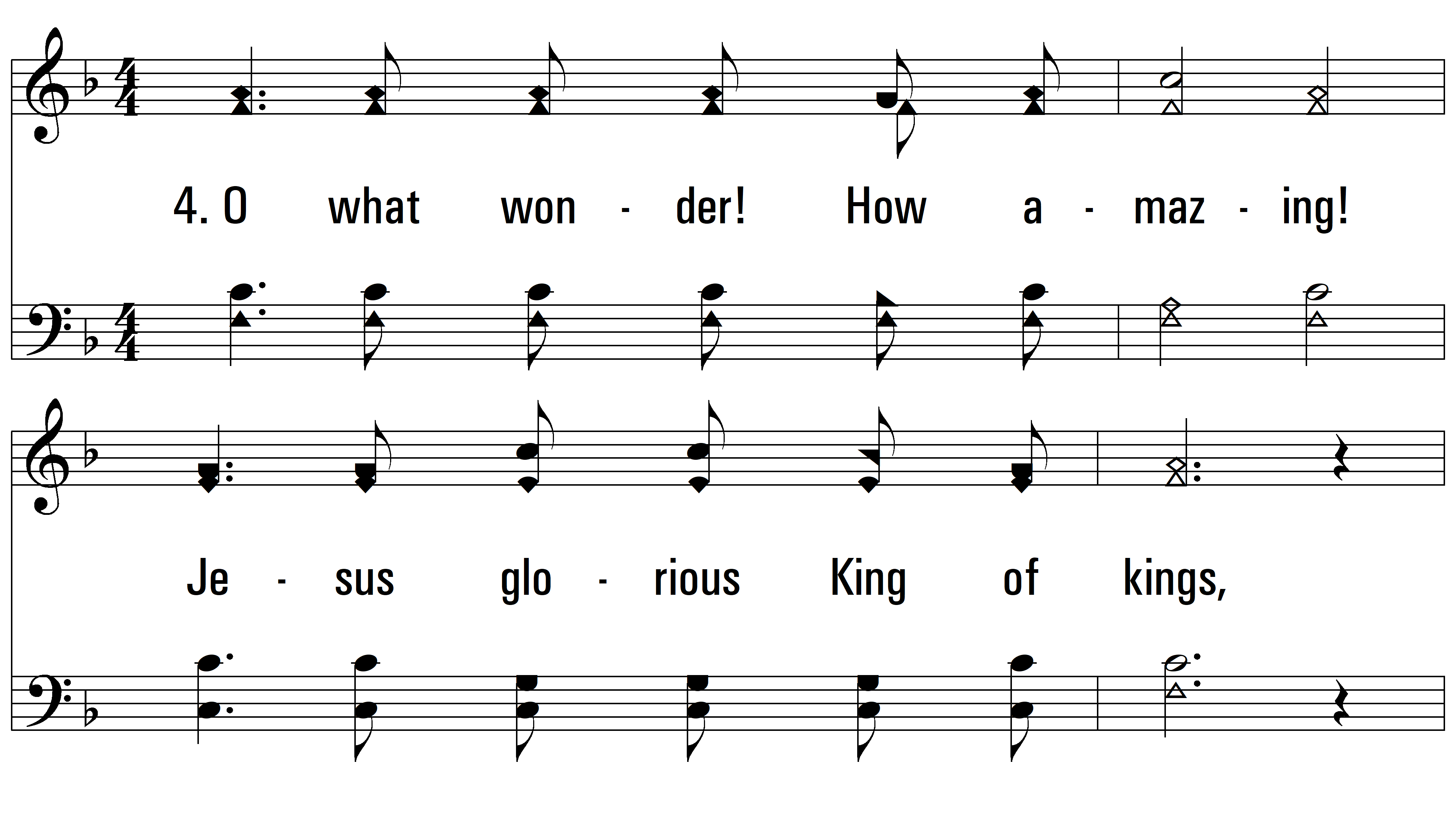 vs. 4 ~ All For Jesus!
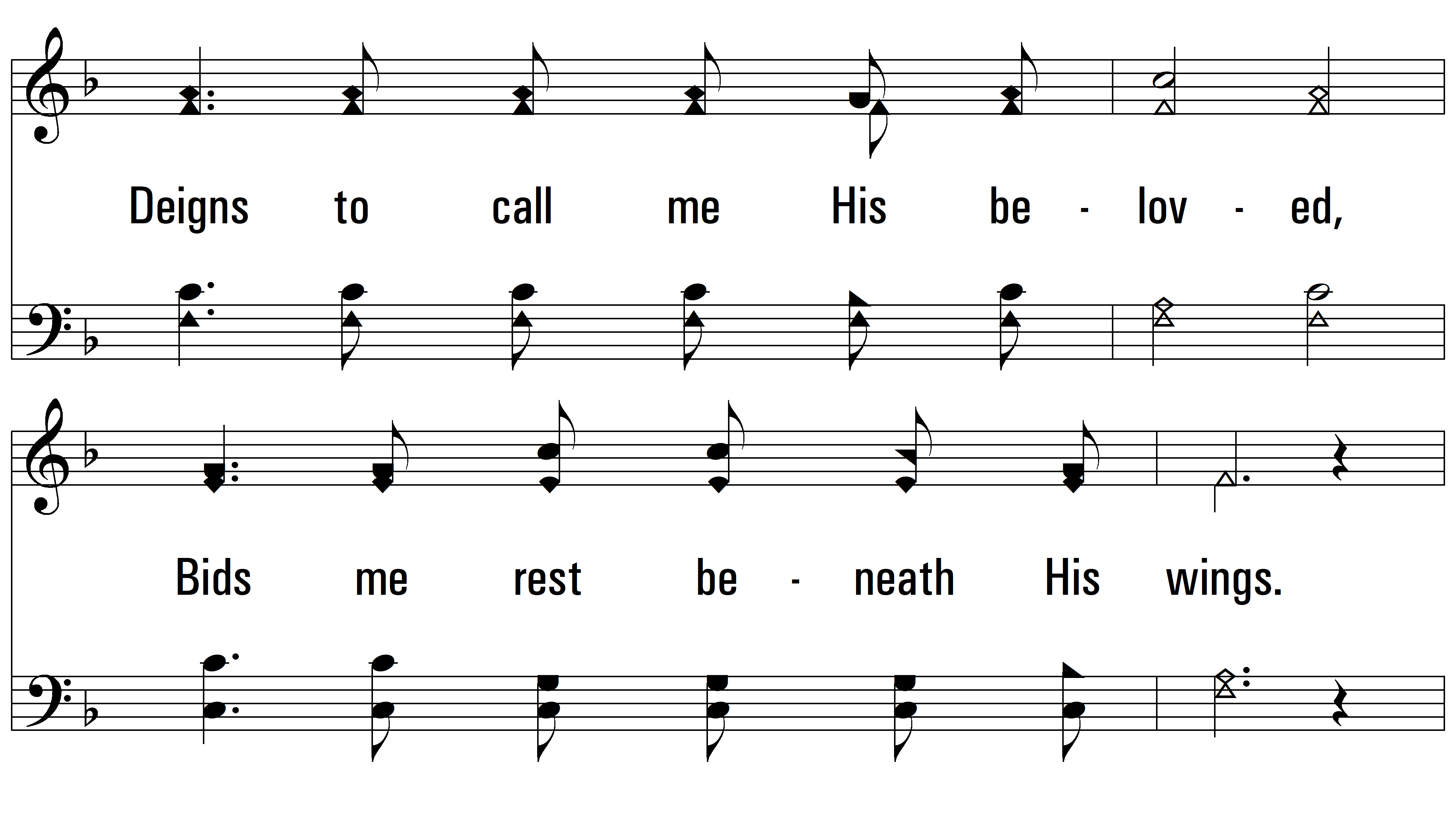 vs. 4
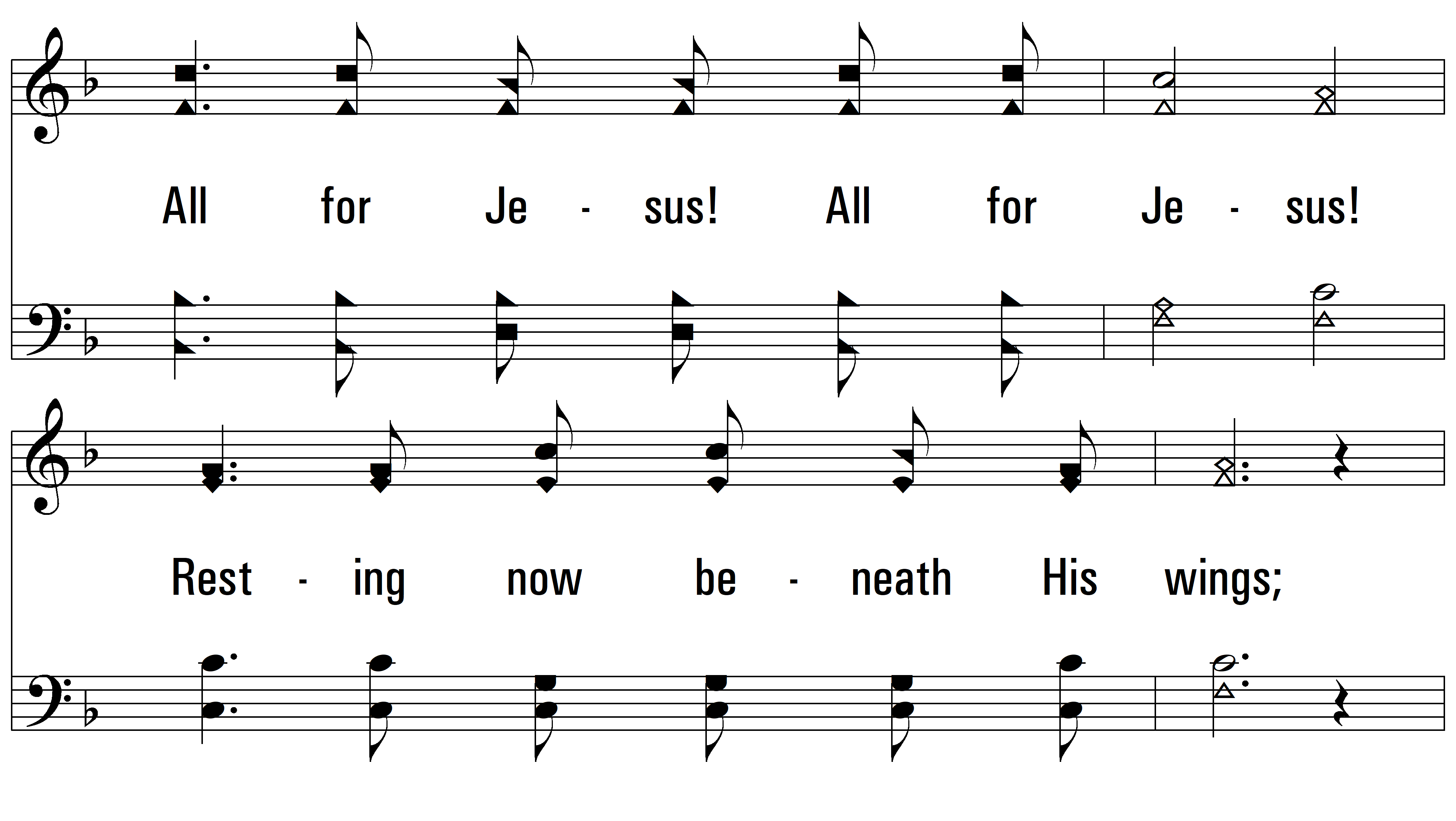 vs. 4
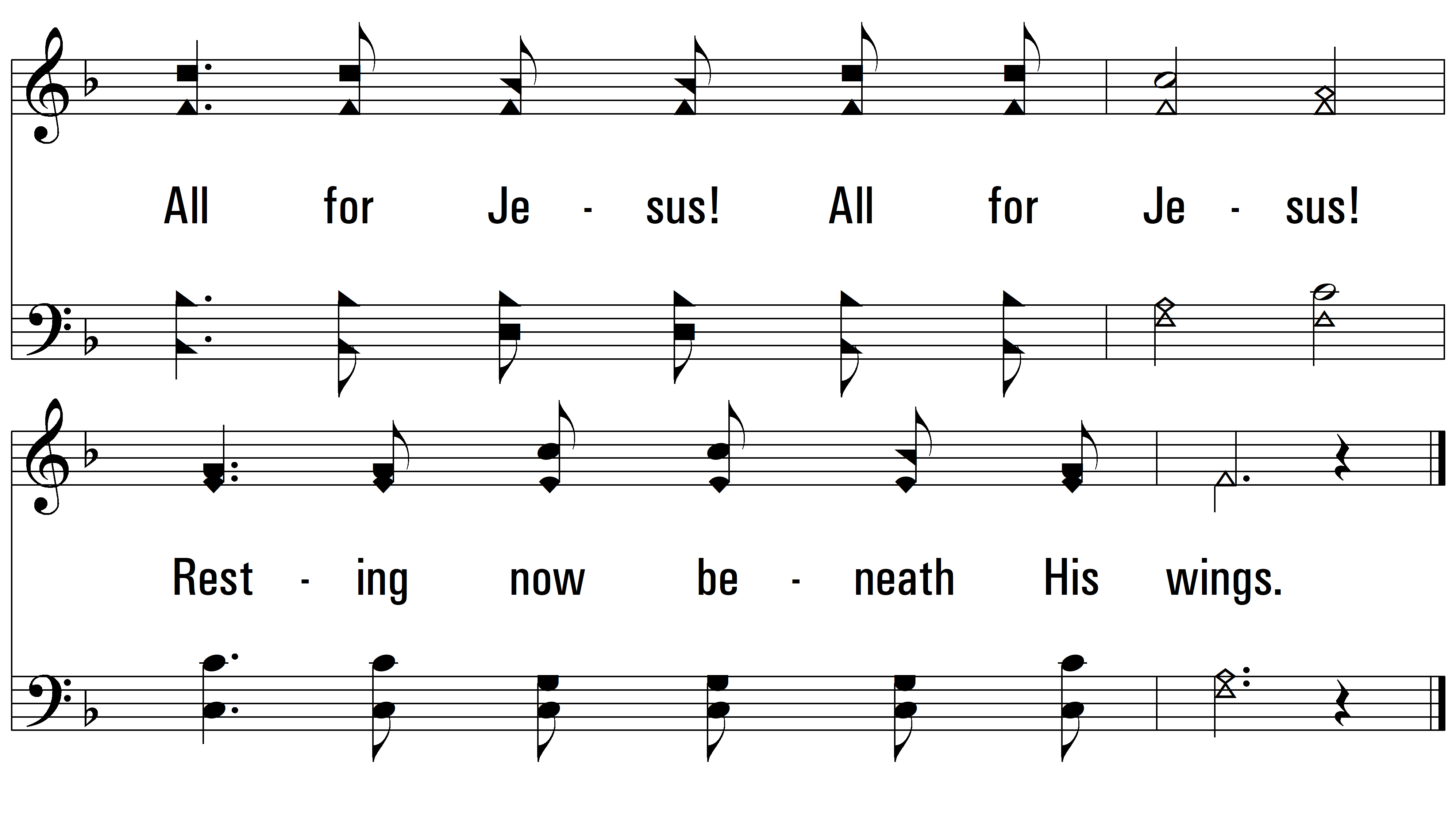 END
PDHymns.com
vs. 4